«Организация  преемственности ДОУ и школы  в области  физического воспитания»  учитель по физической культуре  МБОУ СОШ им. В.М.Комарова                                                                                                                                                                                                                                         Левченко Л.В.Инструктор по физической культуре МБДОУ «ЦРР - детский сад «Ласточка»                                                                                                                          Шашкова Н.А.
Московский международный салон образования – 2018
Василий Александрович Сухомлинский
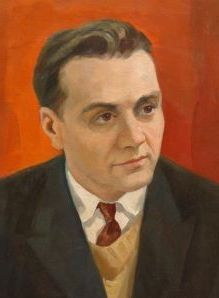 «Школа не должна вносить резкого перелома в жизнь детей. Пусть, став учеником, ребёнок продолжает сегодня делать то, что делал вчера. Пусть новое появляется в его жизни постепенно и не ошеломляет лавиной впечатлений»
2
Приказ Министерства образования и науки Российской Федерации  от 17.10 2013 г. N 1155 г. Москва "Об утверждении федерального государственного образовательного стандарта дошкольного образования»    14.11 2013 г.
1.6. Стандарт направлен на решение следующих задач:

    обеспечения преемственности целей, задач и 
содержания образования, реализуемых в рамках
образовательных программ различных уровней (далее –
 преемственность основных образовательных программ
 дошкольного и начального общего образования);
3
Направления работы по преемственности со школой
Методическая работа с педагогами ДОУ и школы
Работа с детьми
Работа с родителями
4
ПЕДАГОГИЧЕСКИЕ СОВЕТЫ И КРУГЛЫЕ СТОЛЫ
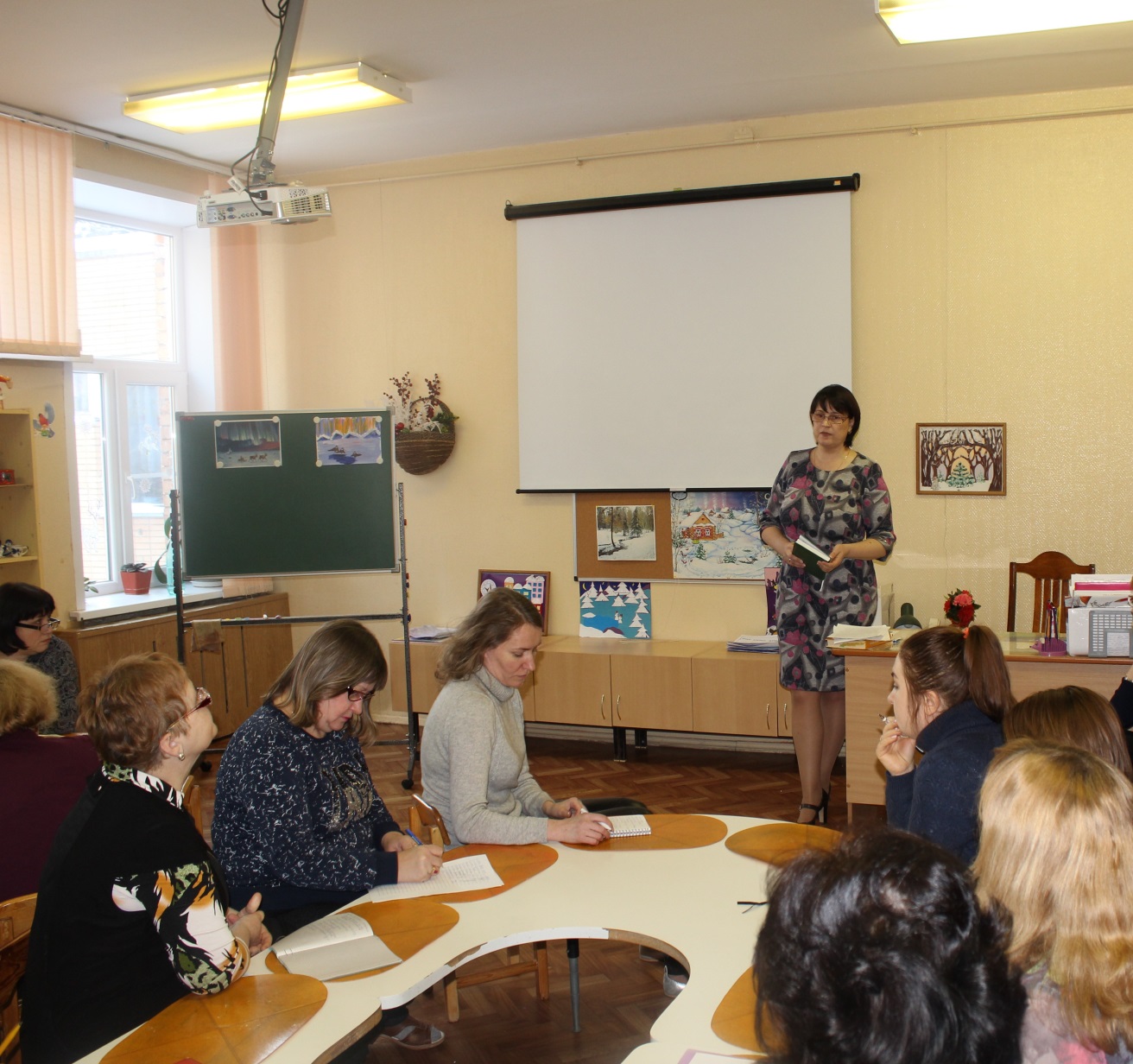 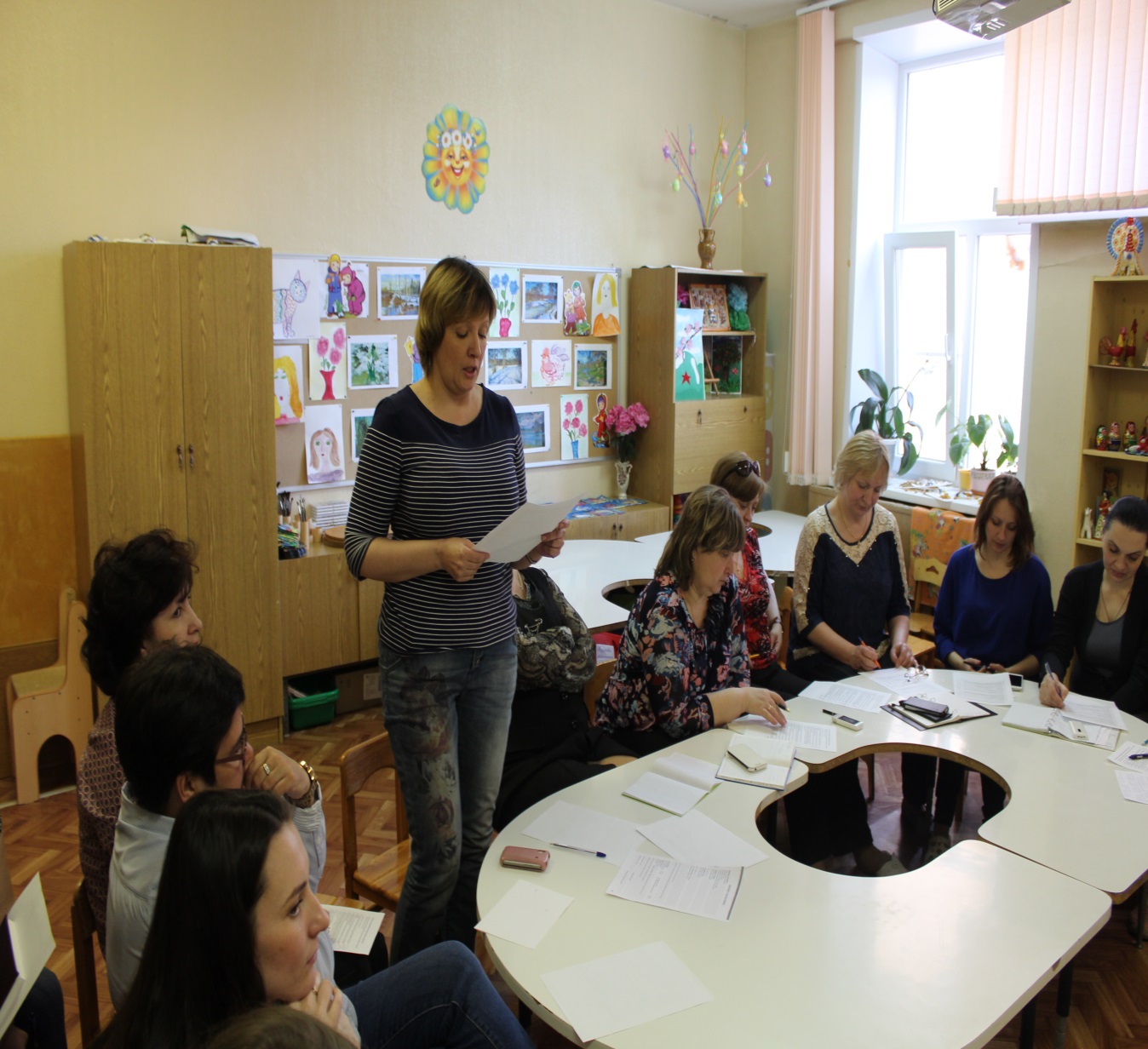 5
Единый методический день
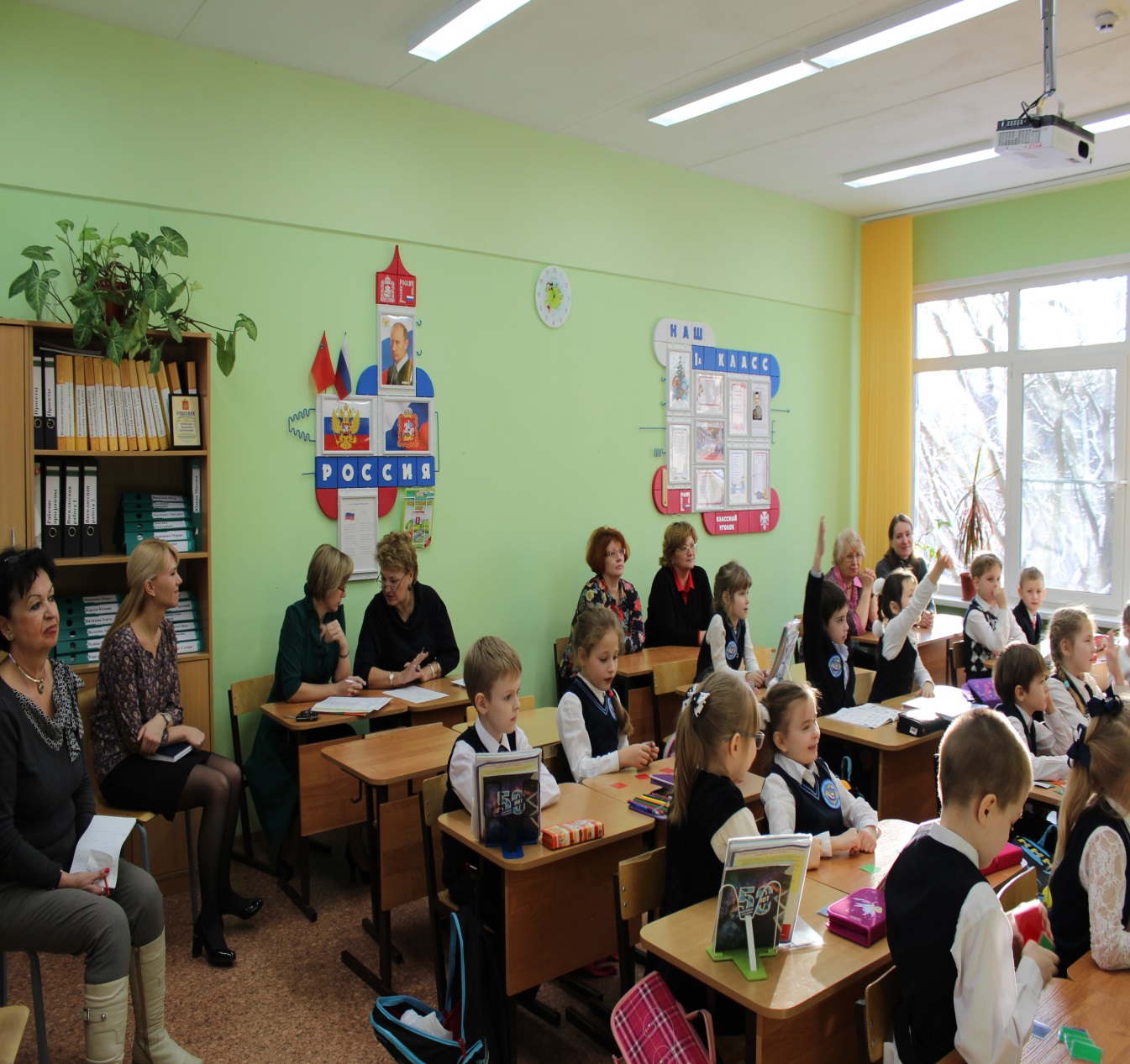 6
ВСТРЕЧА С БЫВШИМИ ВЫПУСКНИКАМИ внеурочная деятельность «Город мастеров»
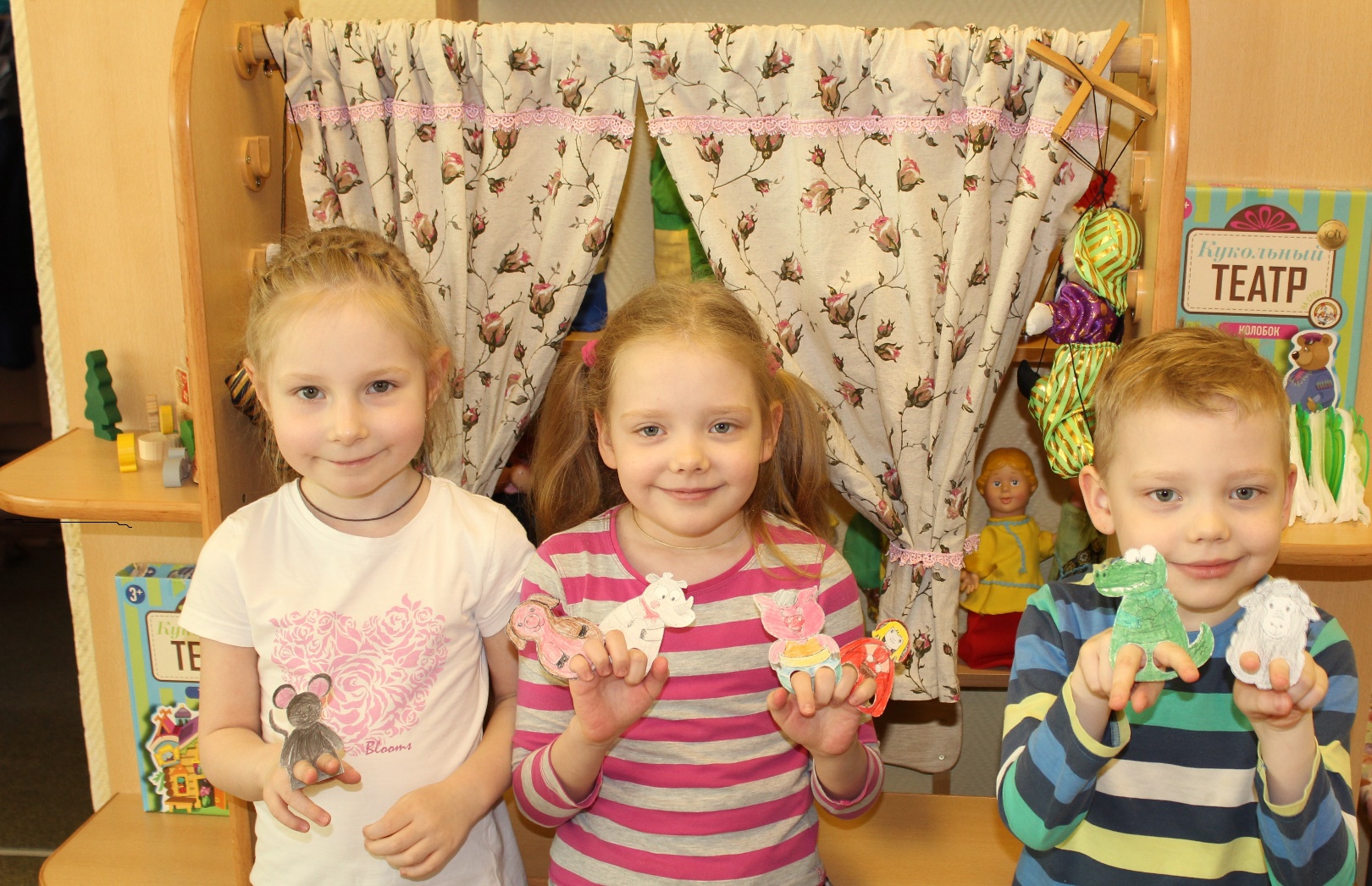 7
ПРОЕКТ «СДЕЛАЕМ НАШ МИР Красивее»
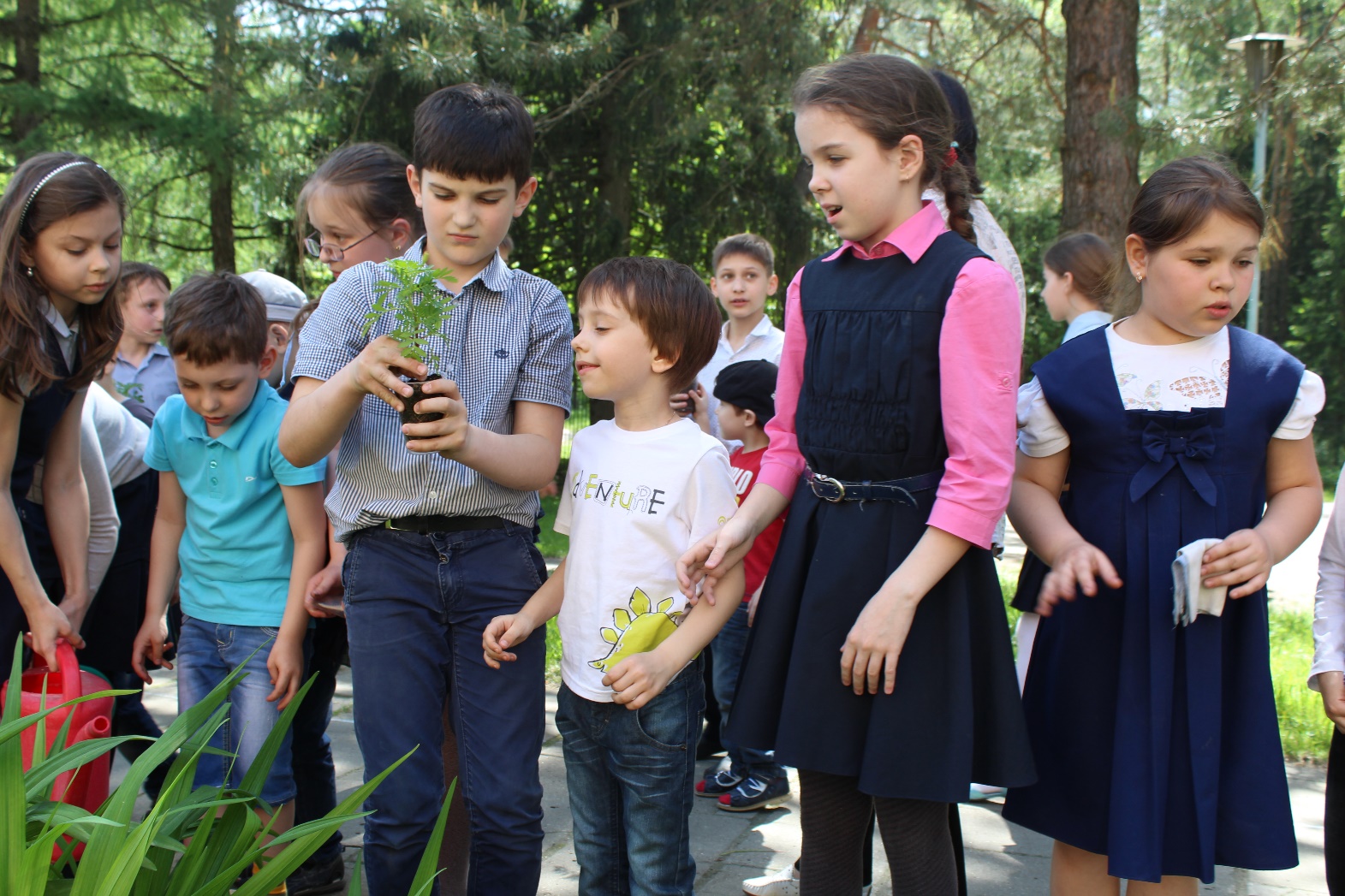 8
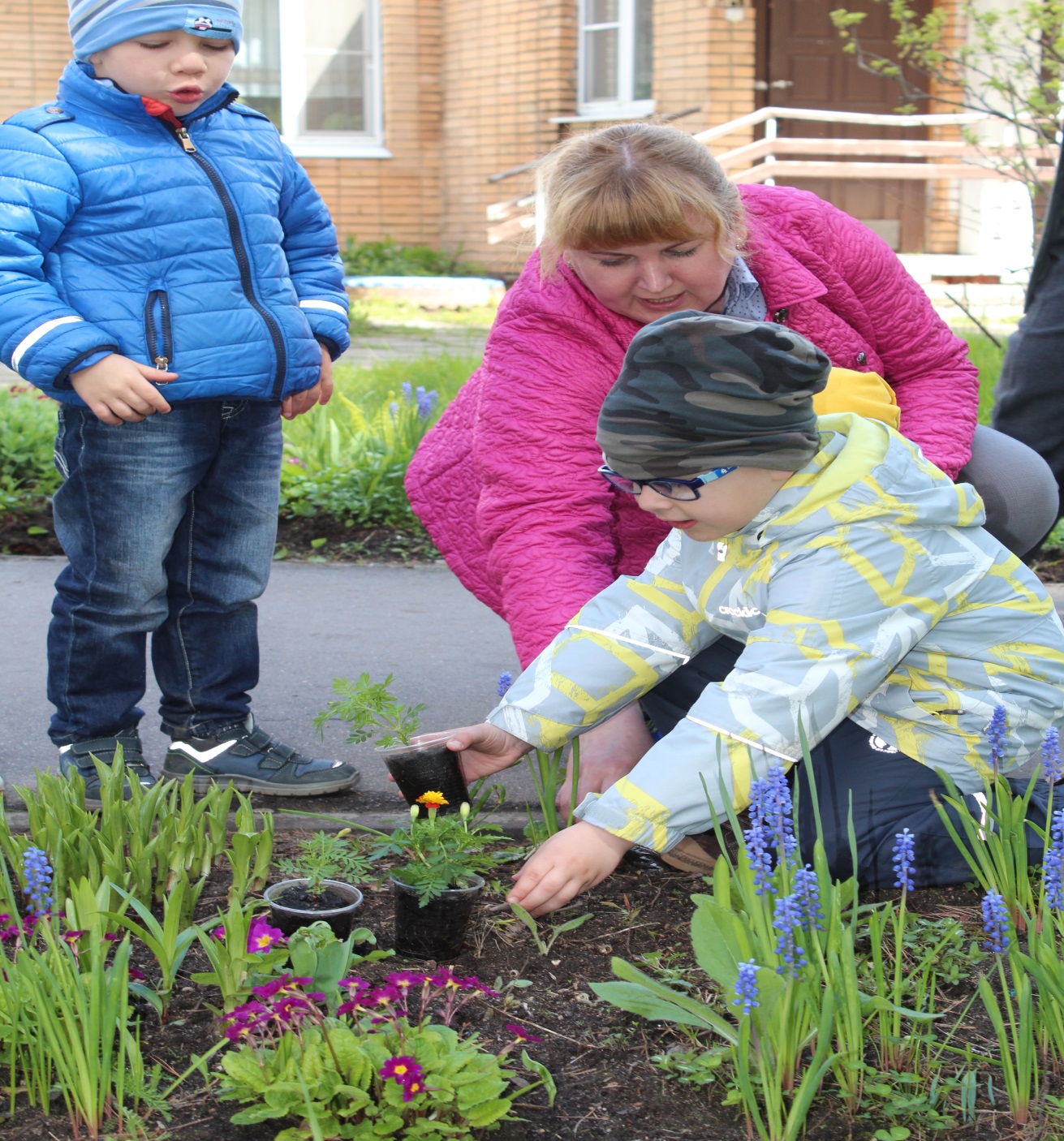 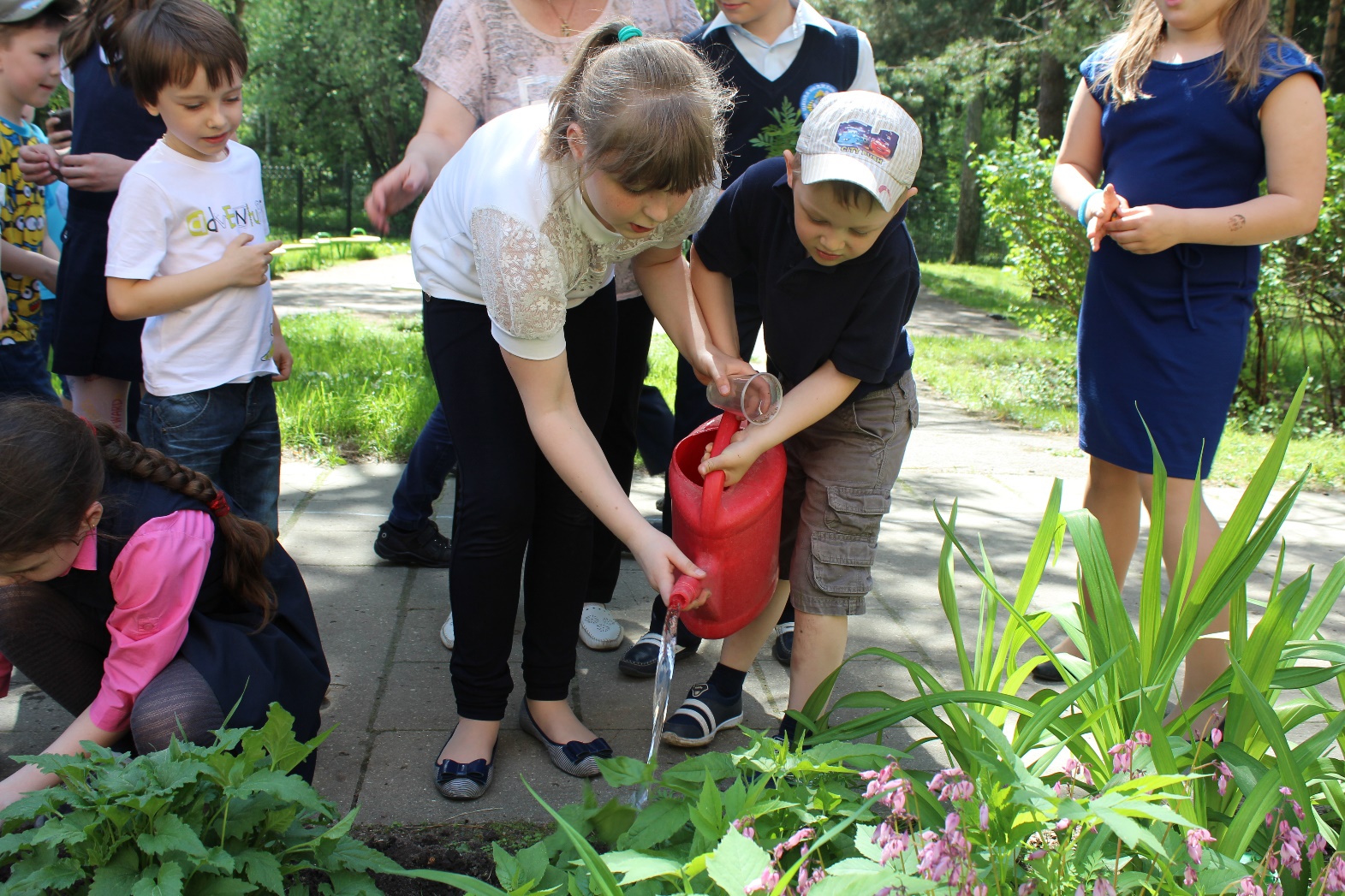 9
РОЖДЕСТВЕНСКИЕ чтения
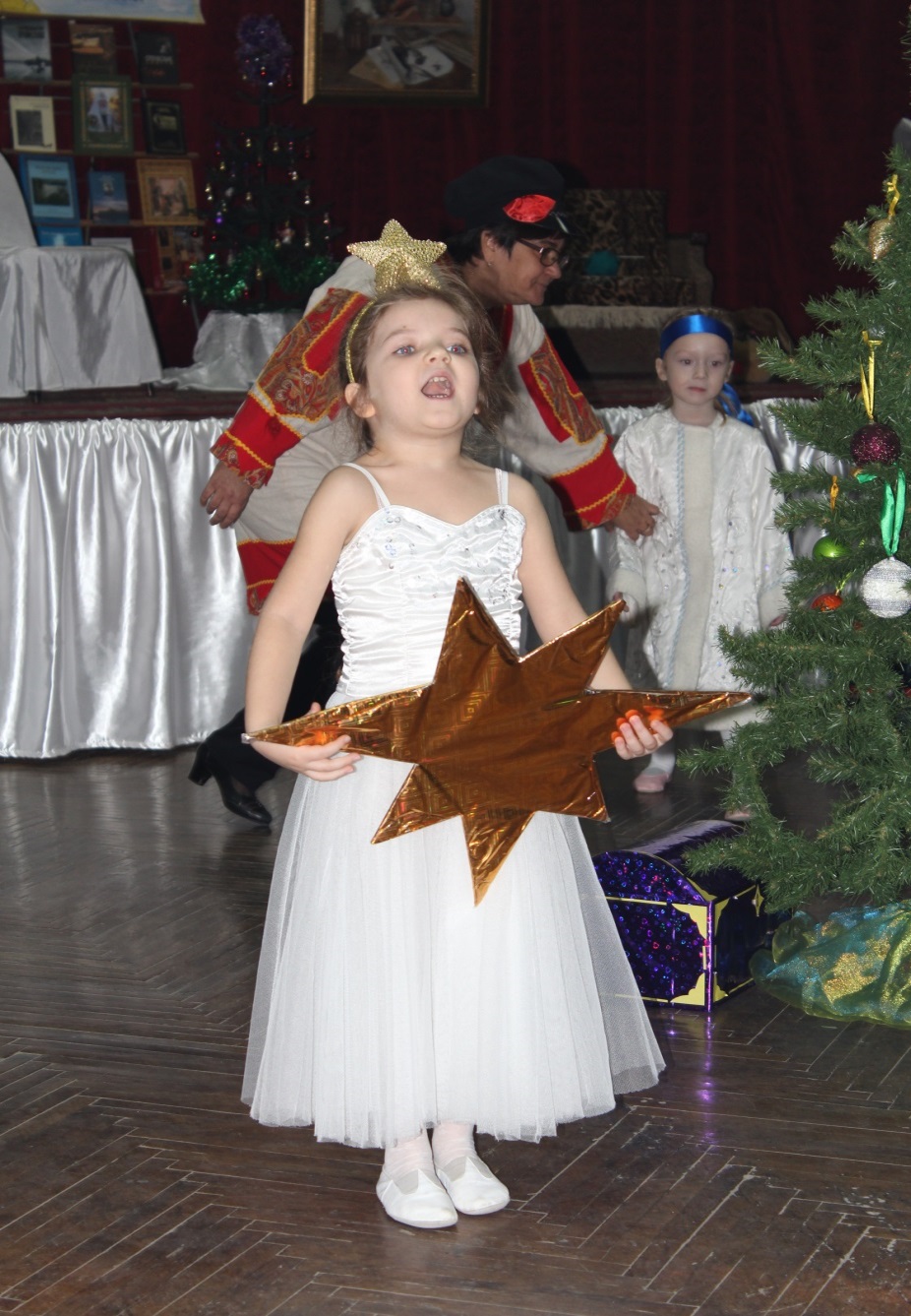 10
ПРАЗДНИК «ДЕНЬ ЗАЩИТЫ ДЕТЕЙ»
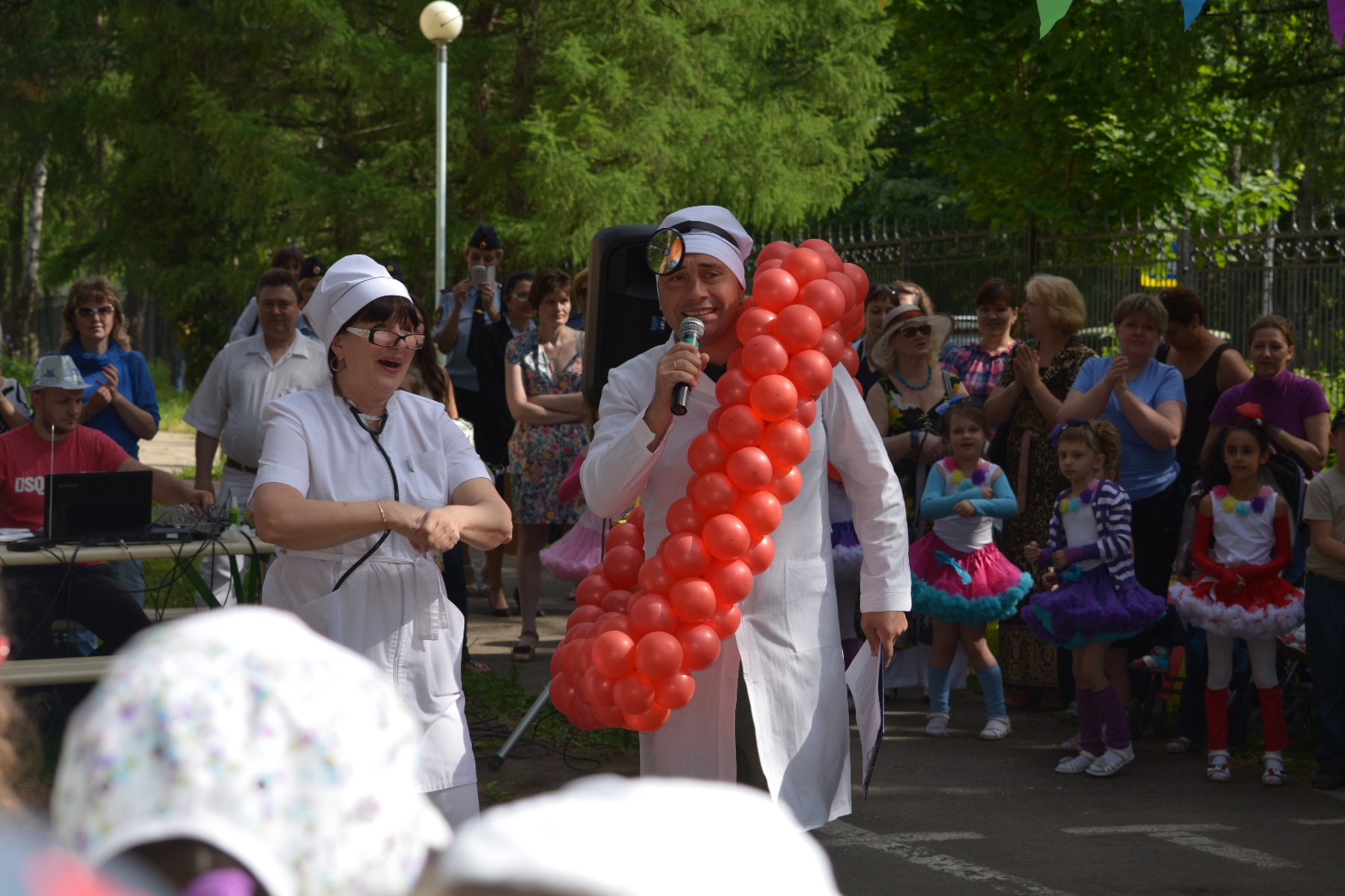 11
РОДИТЕЛЬСКОЕ СОБРАНИЕ  «СКОРО В ШКОЛУ»
12
Образовательные программы
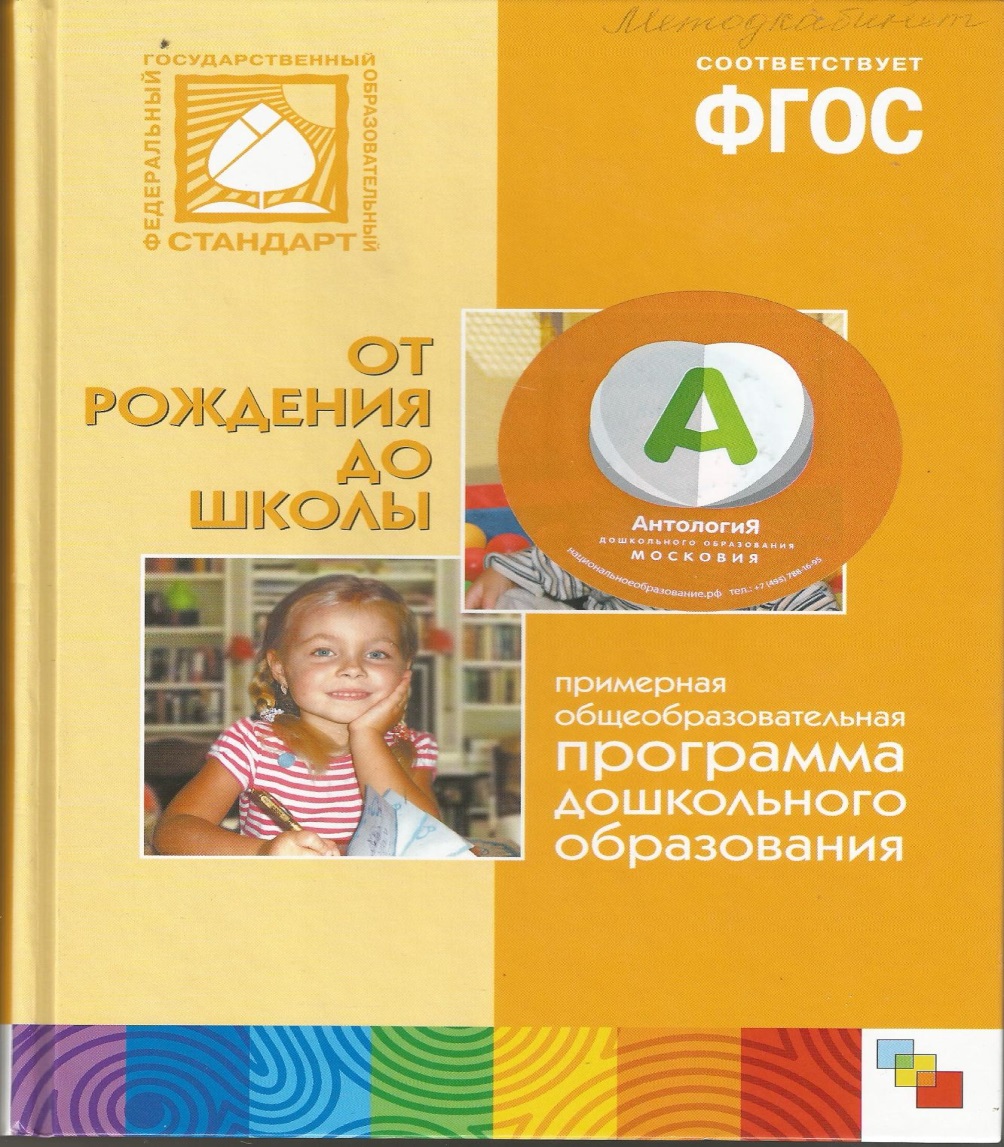 13
Сравнительная таблица программ
14
15
16
17
УРОК ФИЗКУЛЬТУРЫ  В ШКОЛЕ
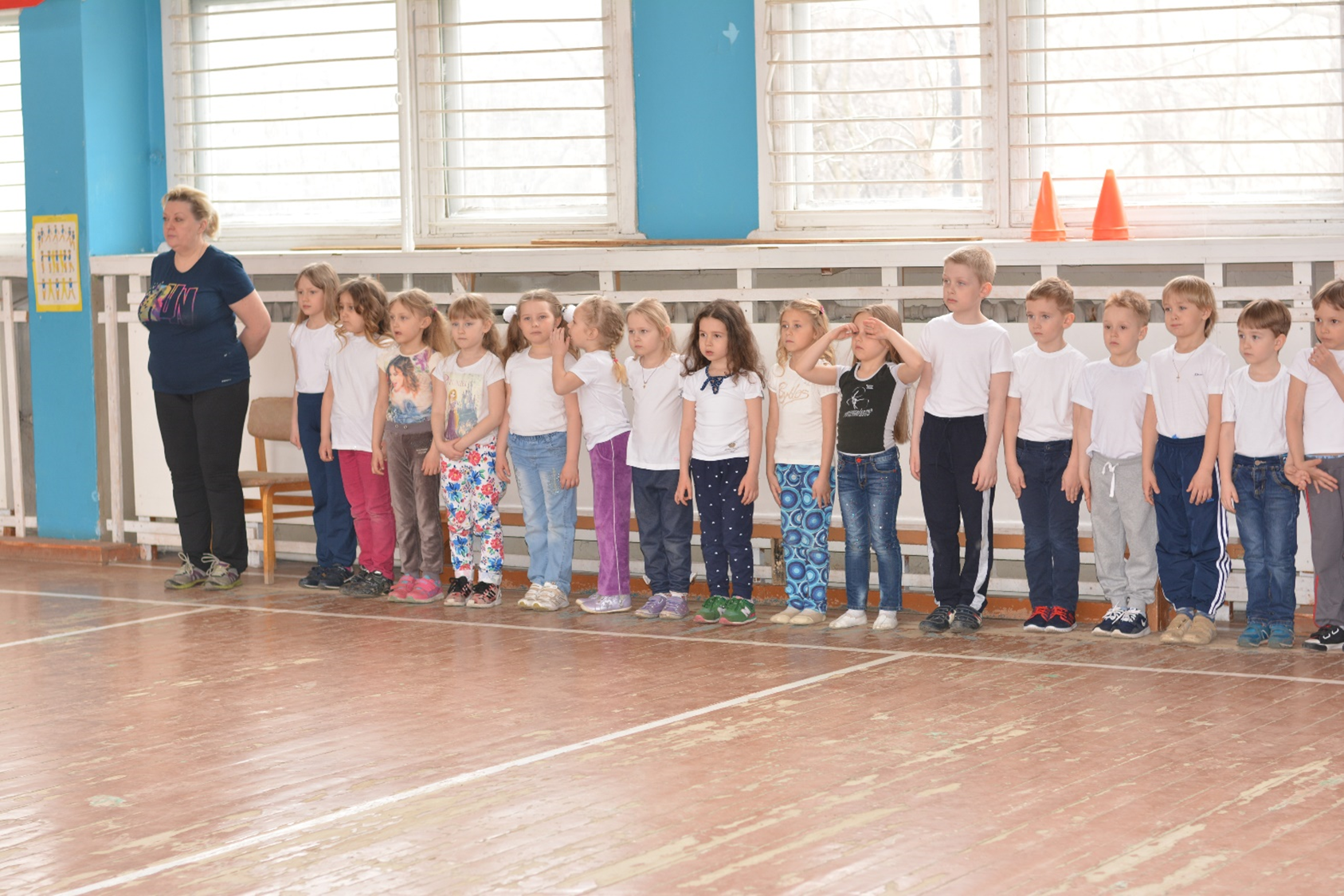 18
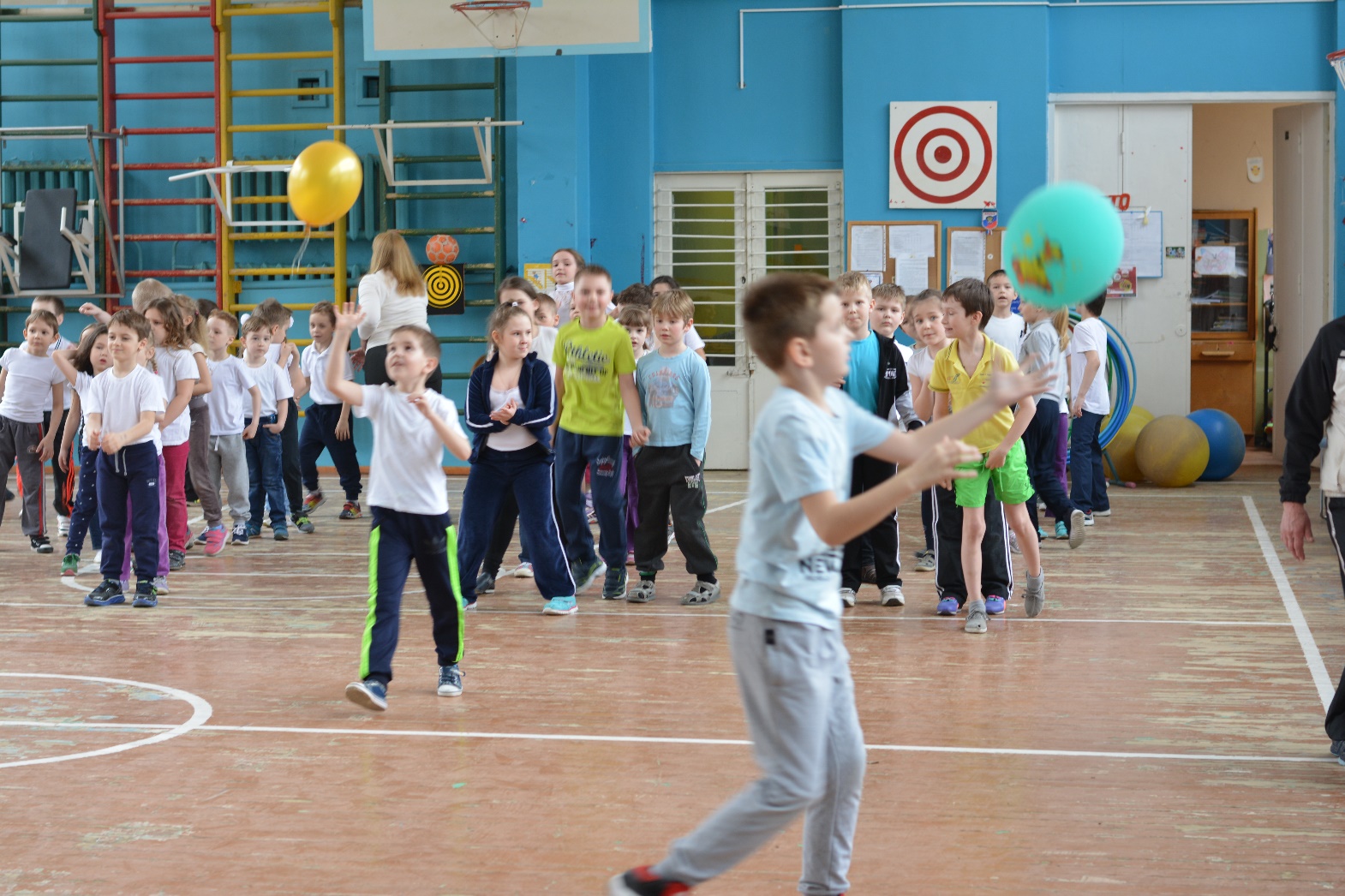 19
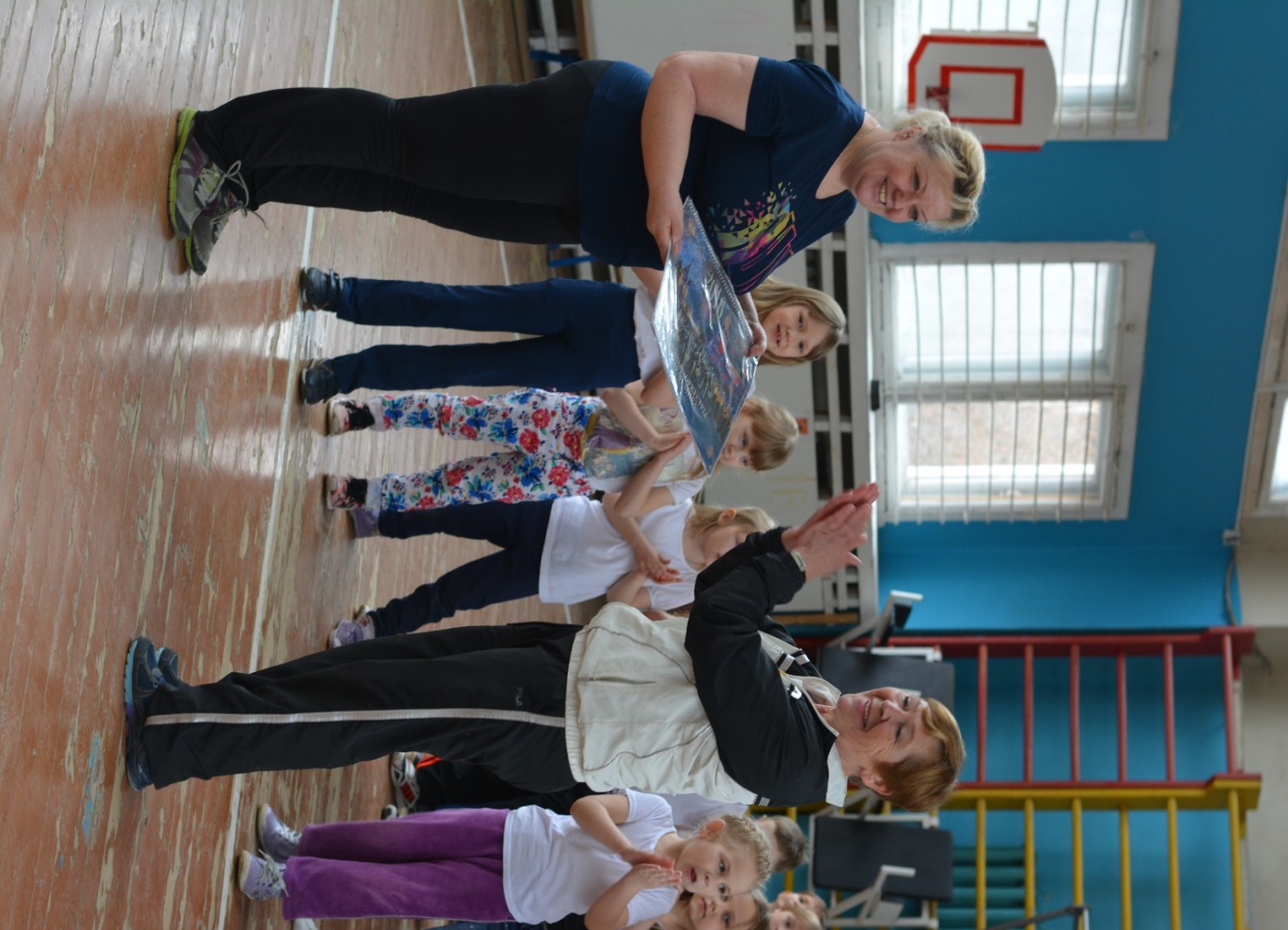 20
Региональный семинар «Педагоги Подмосковья – национальной образовательной инициативе «Наша новая школа»
21
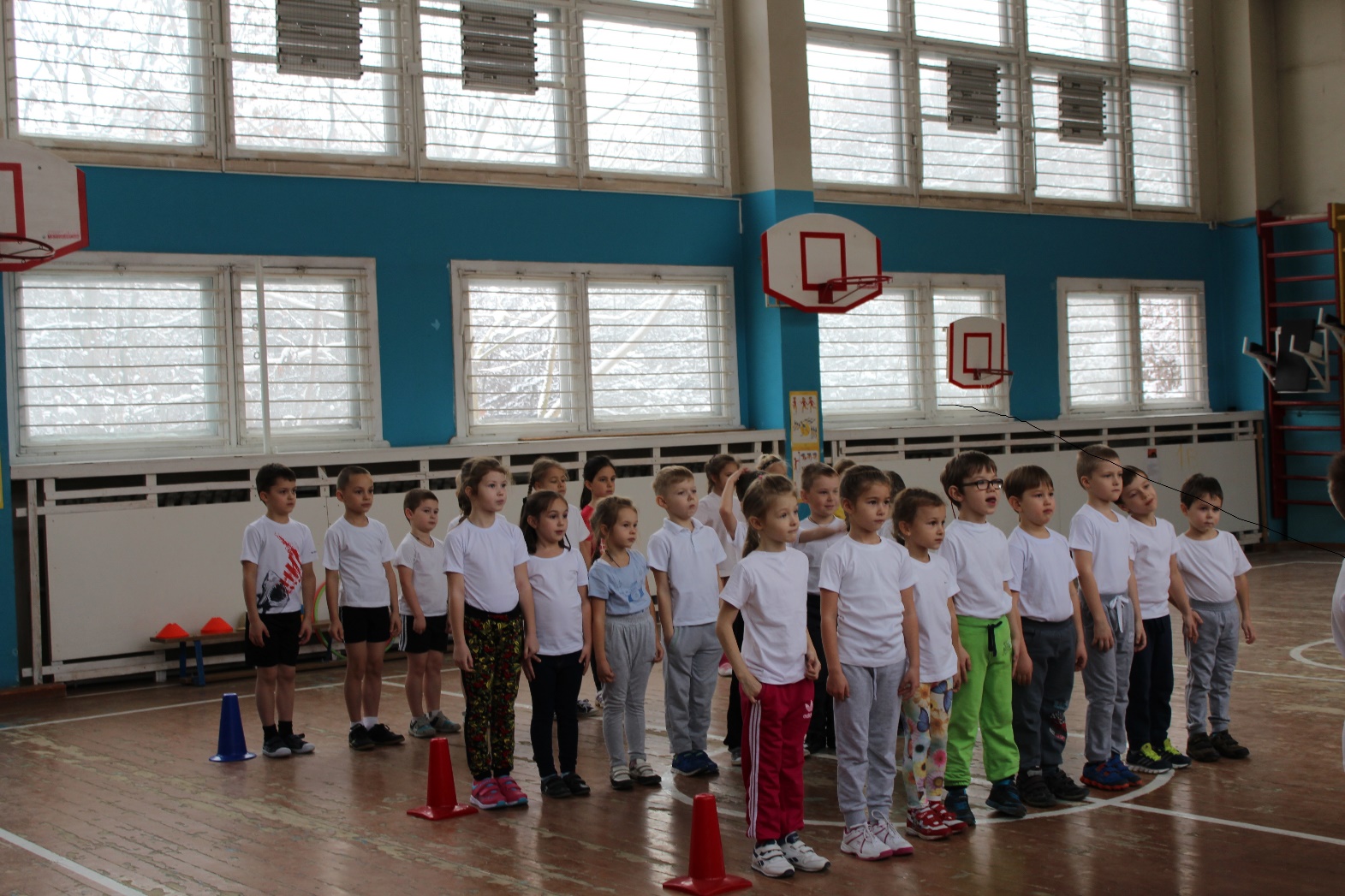 22
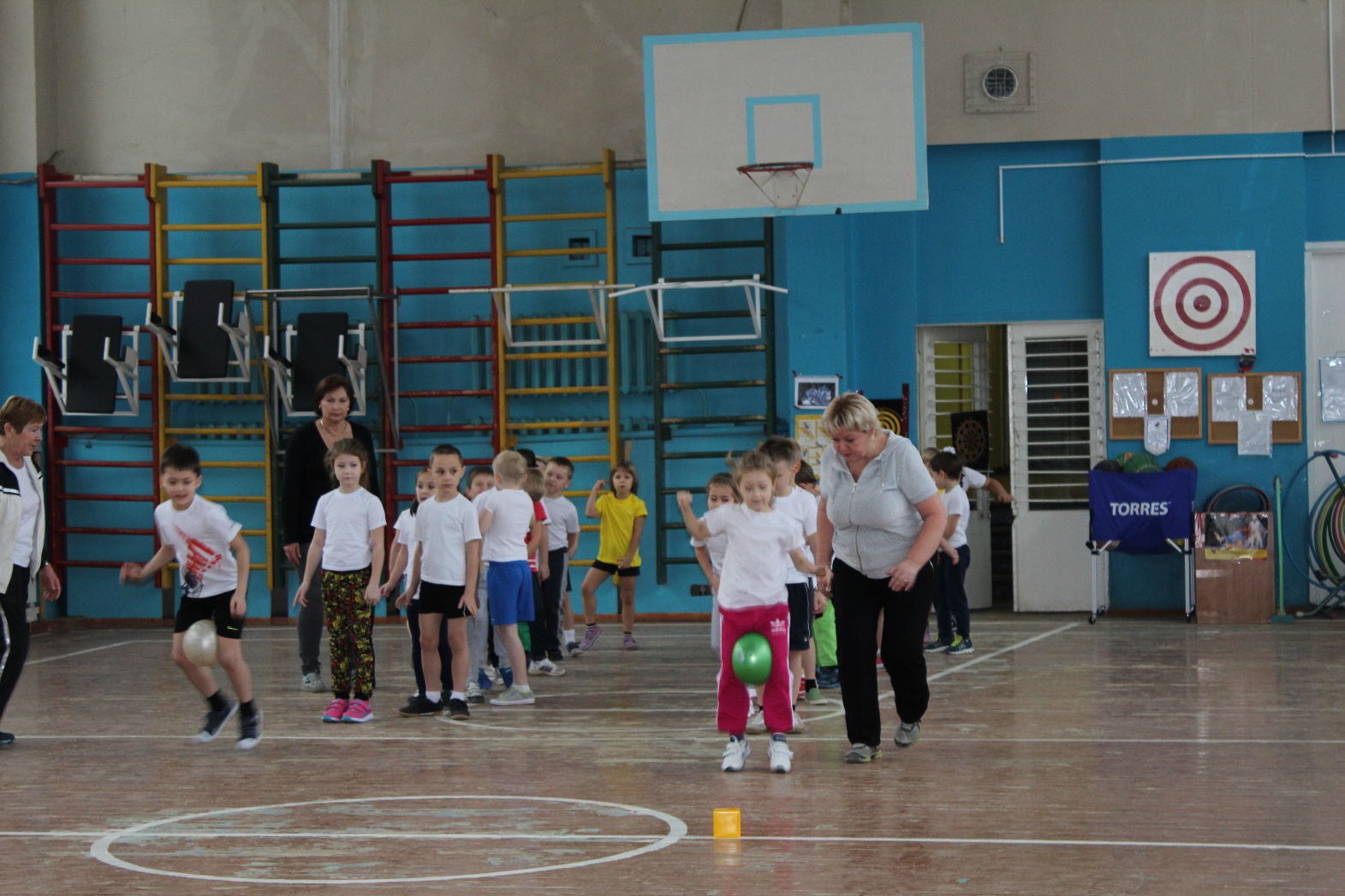 23
Зимний спортивный праздник в школе
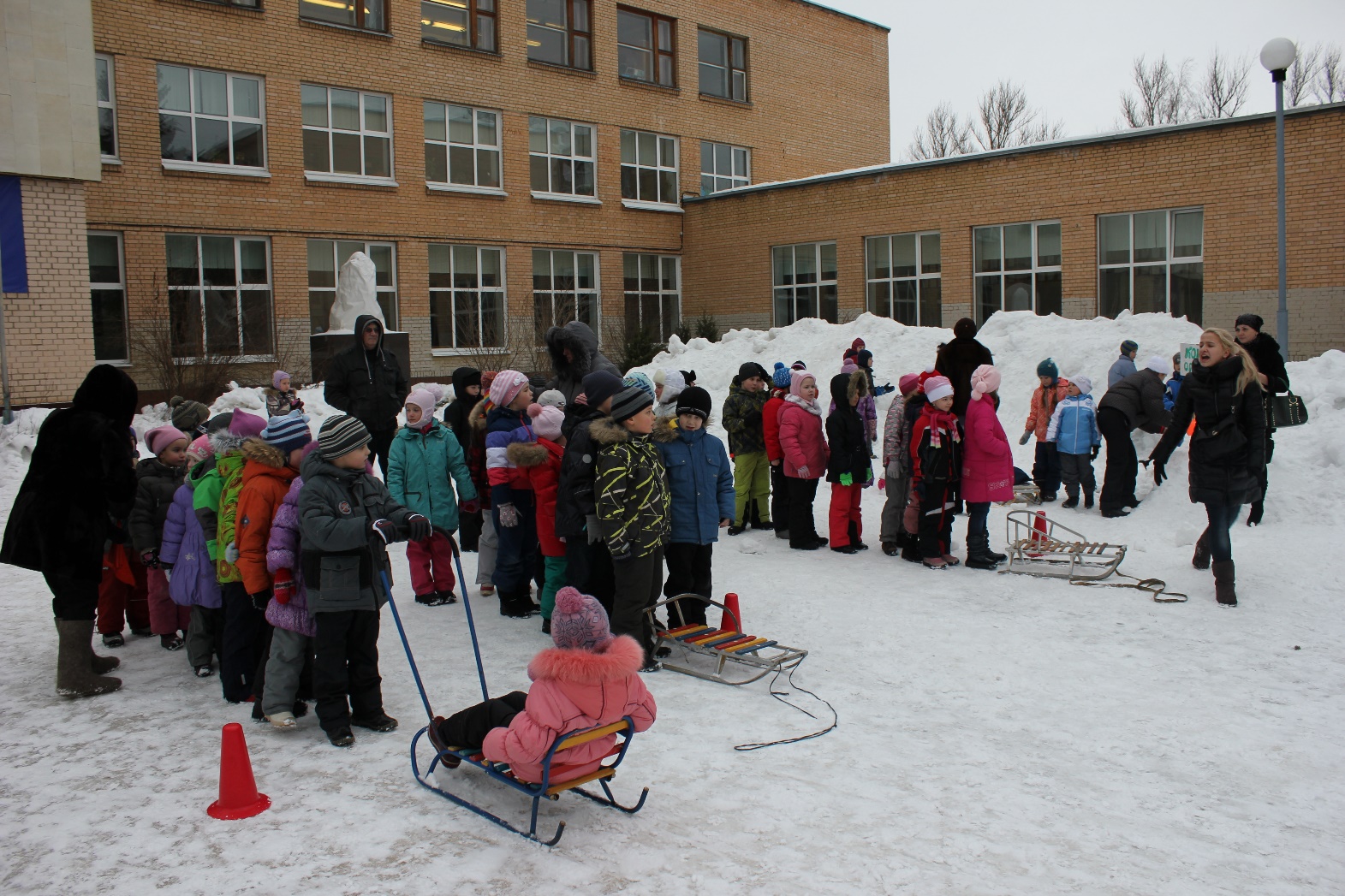 24
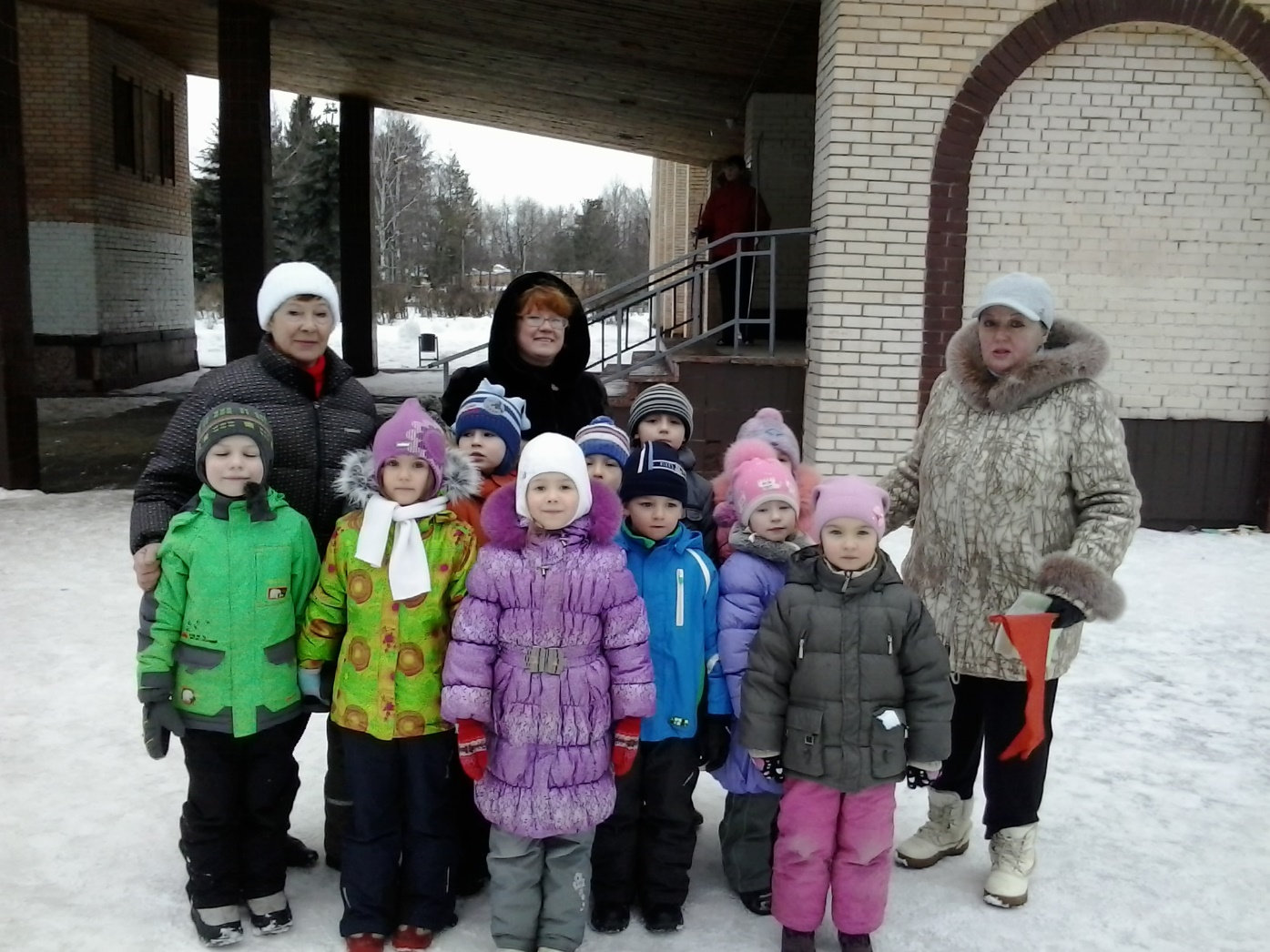 25
«Зимние забавы»
26
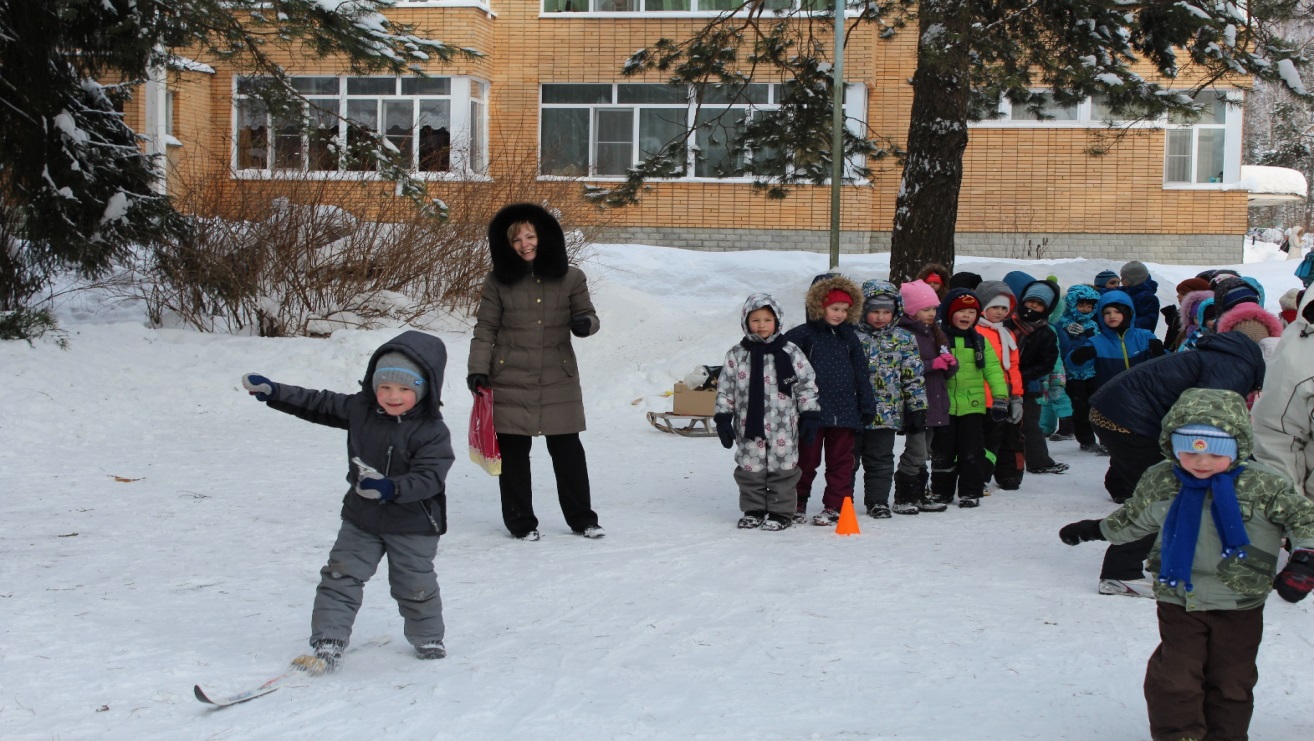 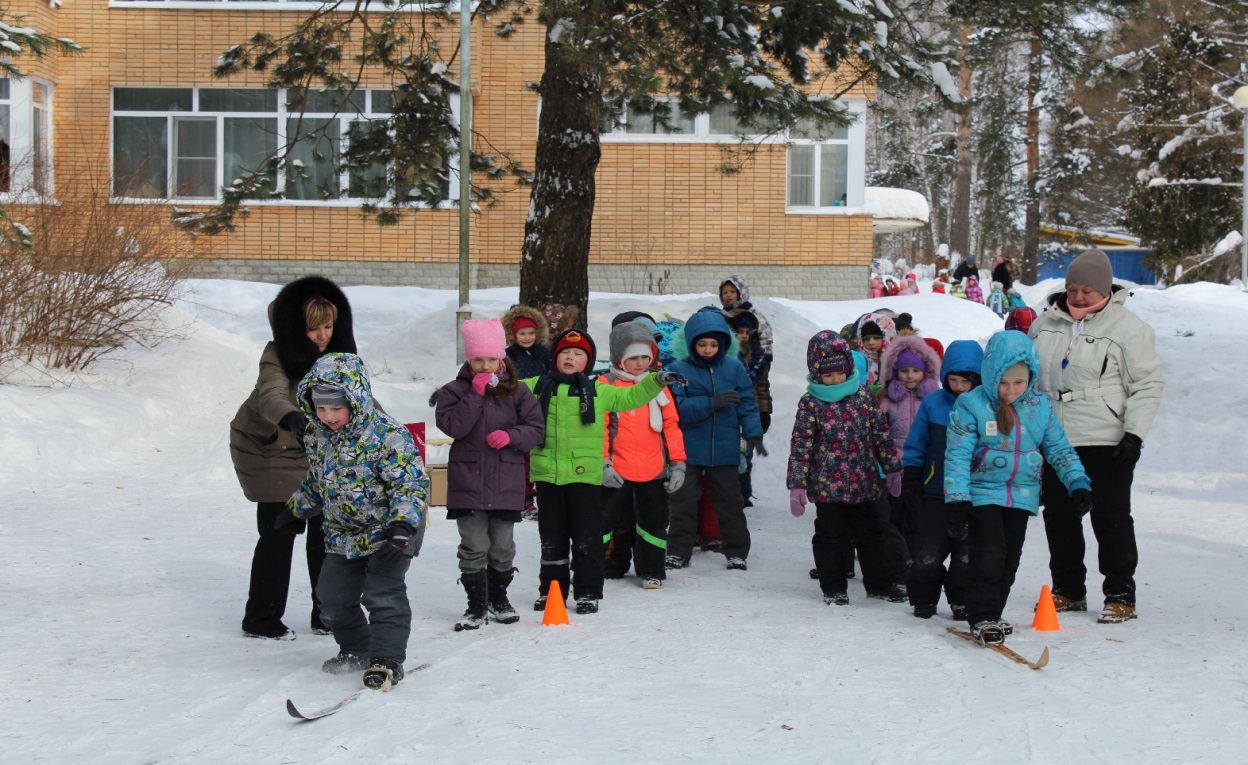 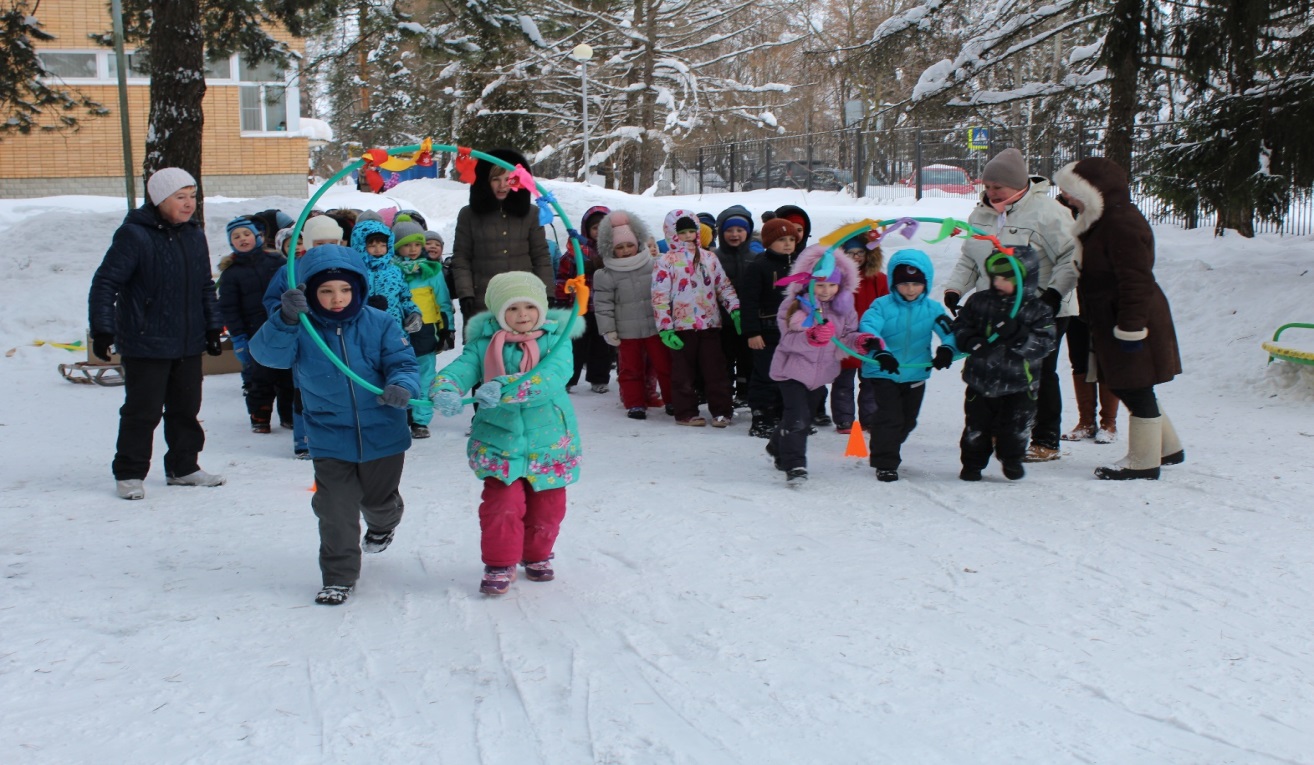 27
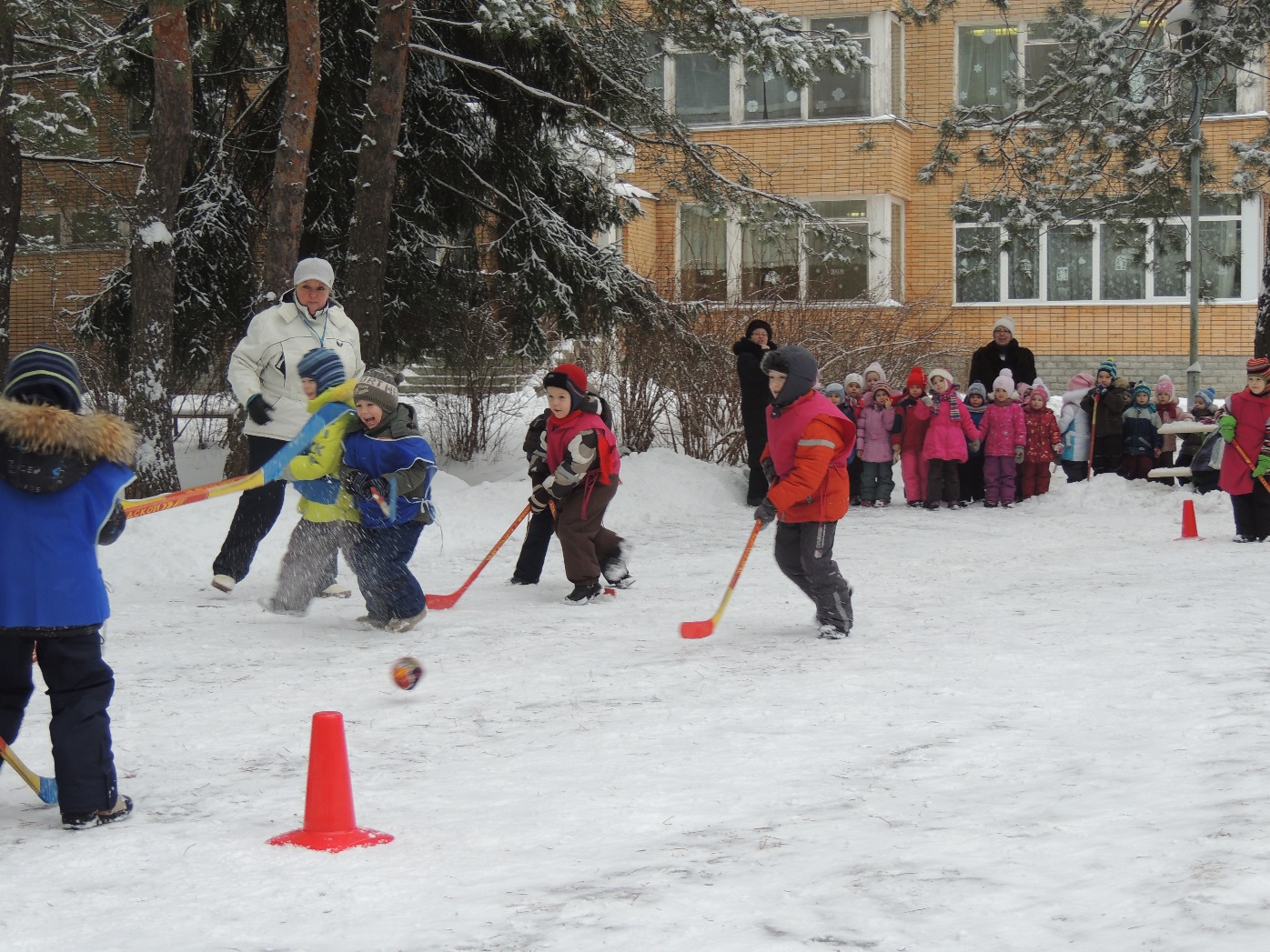 28
«ЛЕТНЯЯ ОЗДОРОВИТЕЛЬНАЯ РАБОТА»
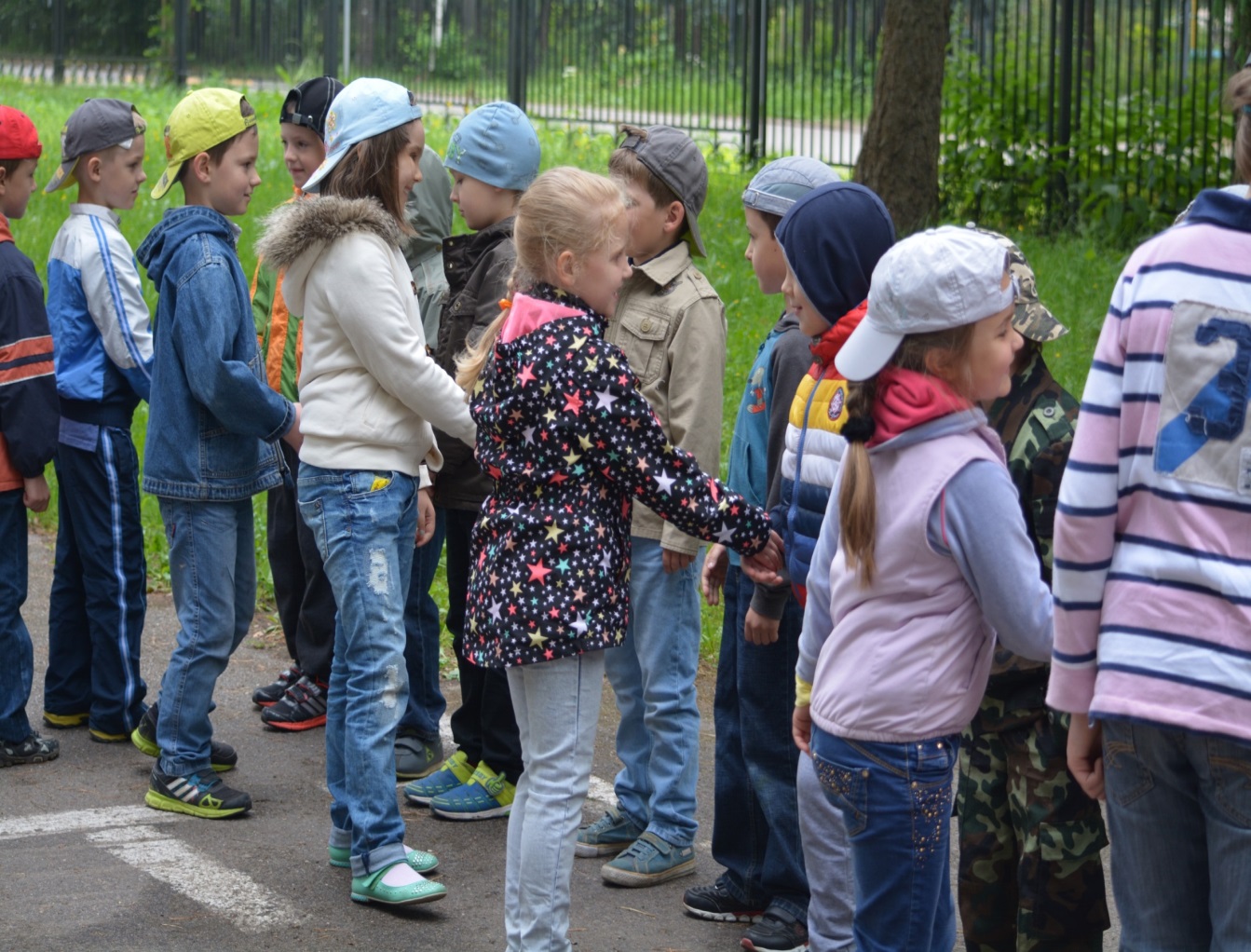 29
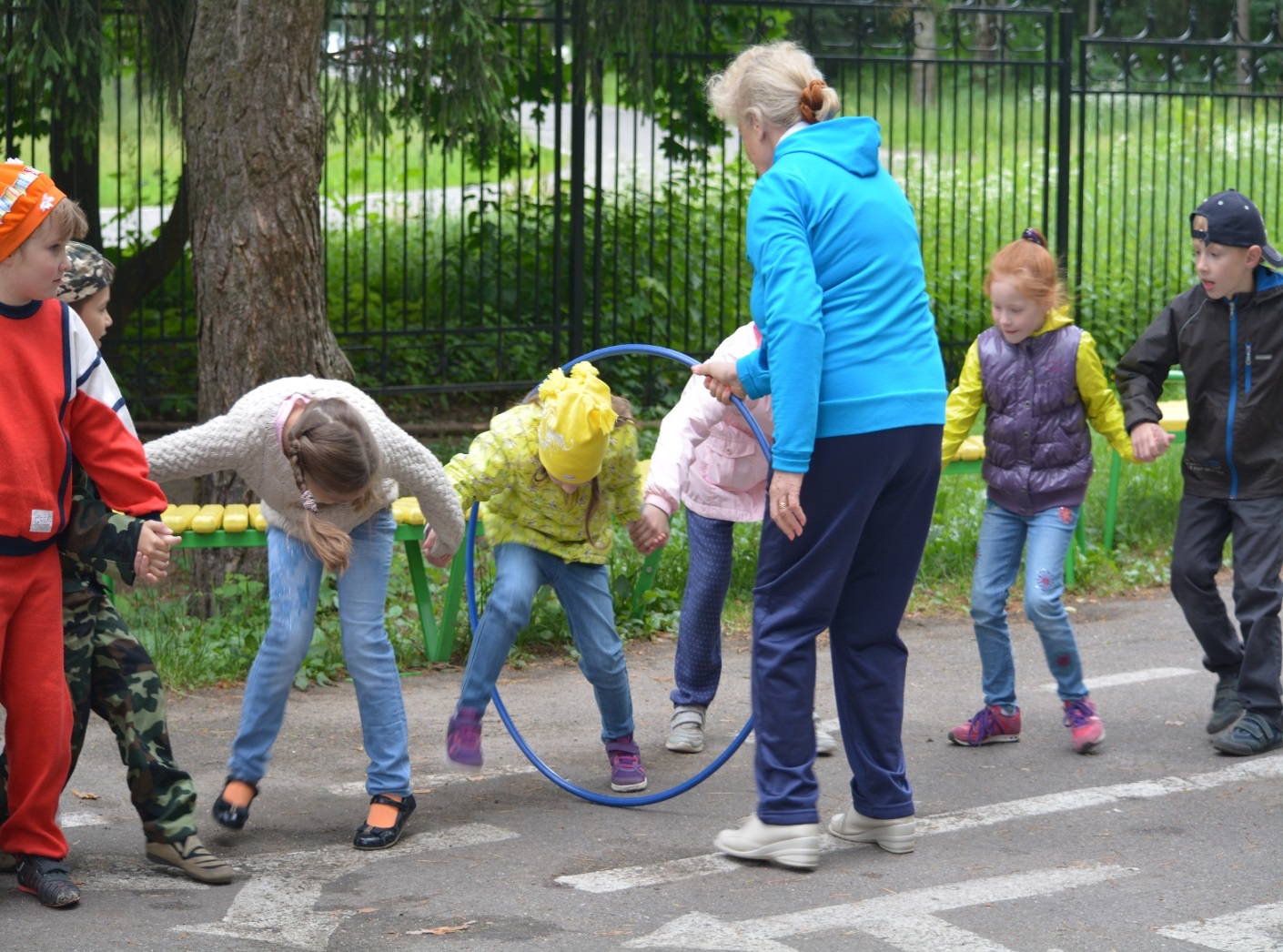 30
«ЯРМАРКА НАРОДНЫХ ИГР»
«Прокатись на нашей карусели»
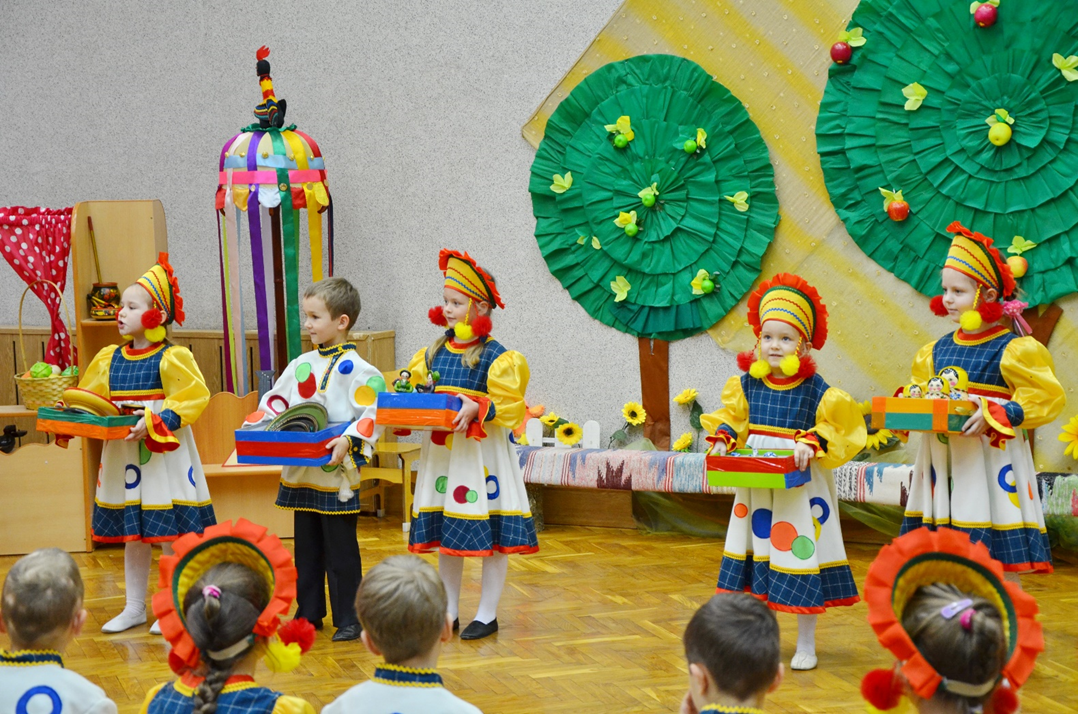 31
«Джунгли зовут»
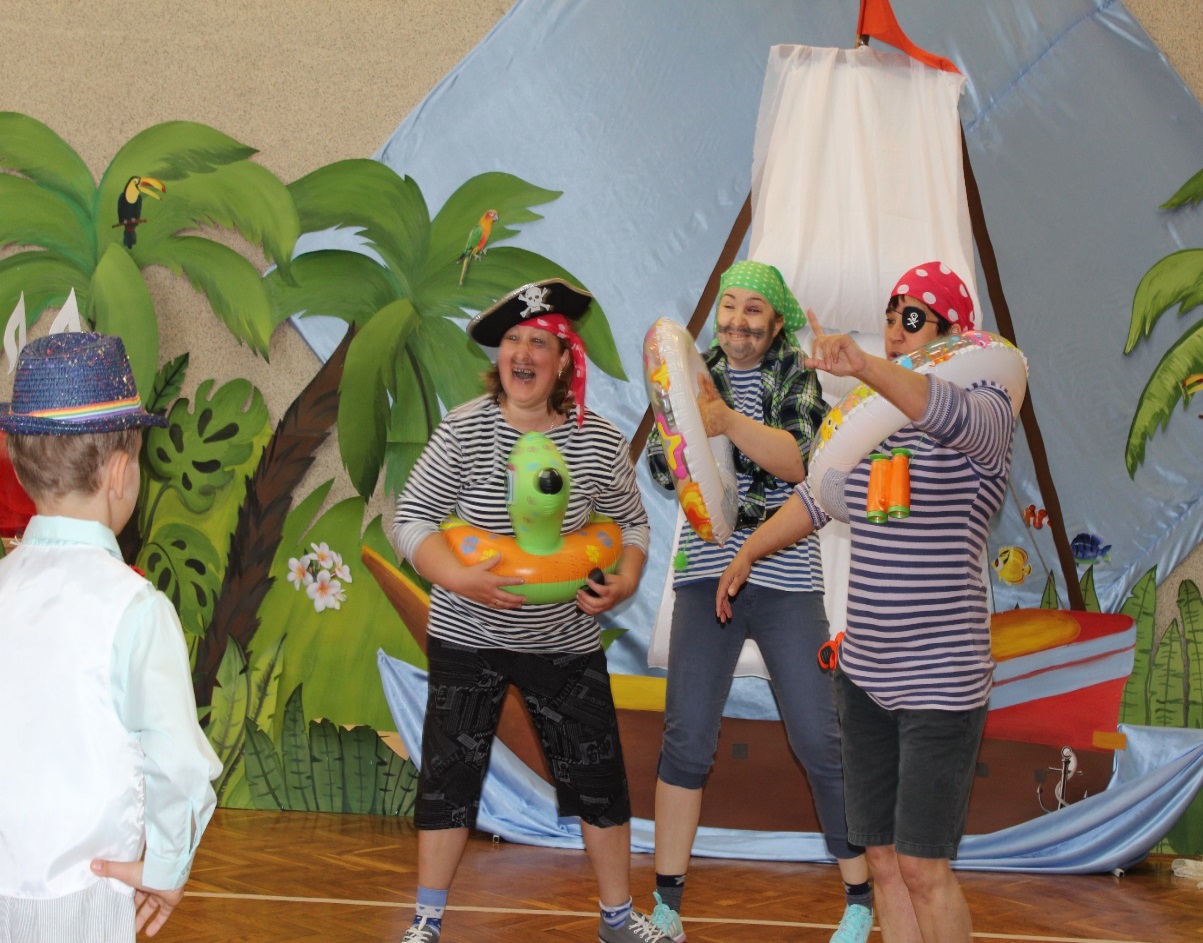 32
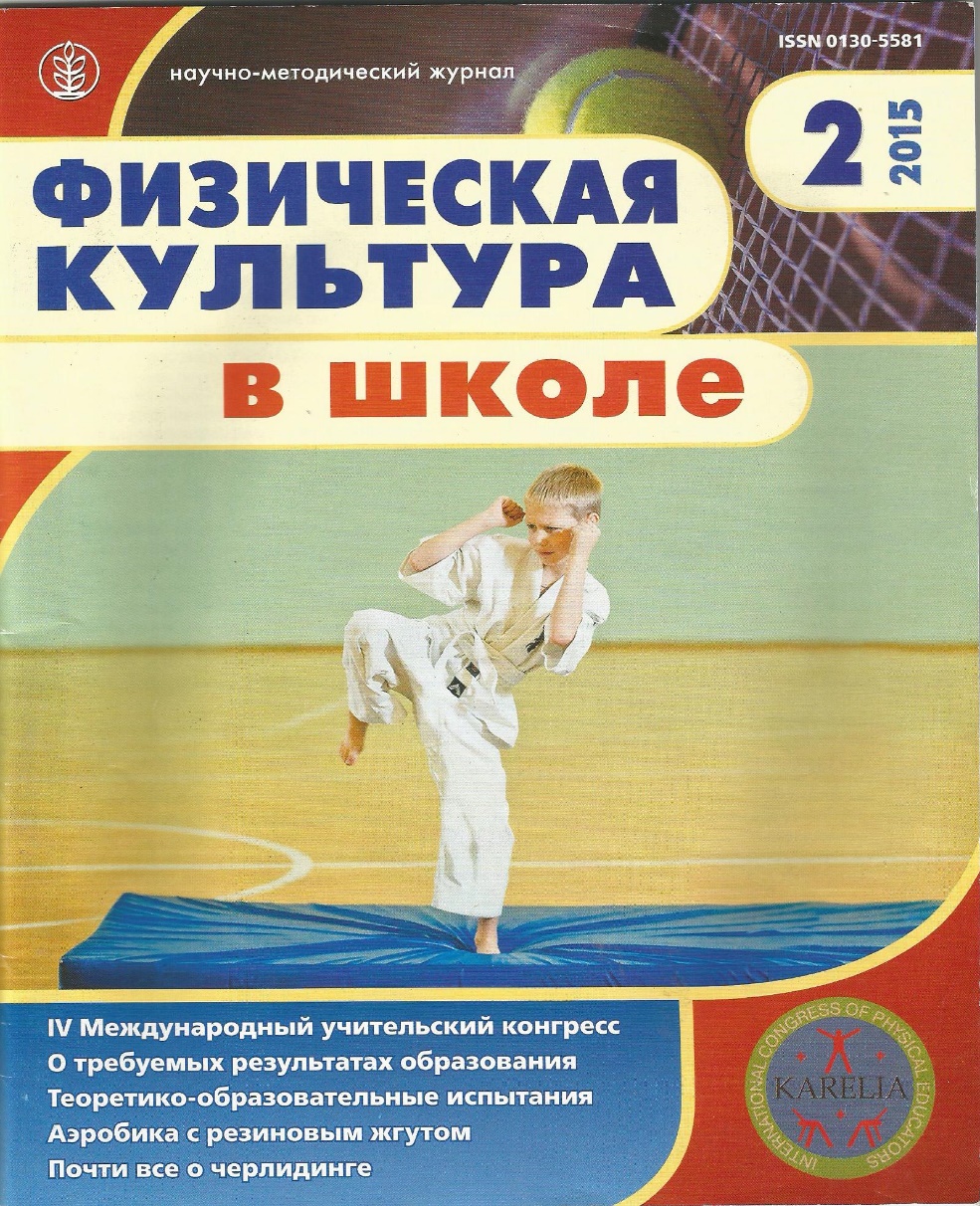 33
Спасибо за внимание!
34